The 5 Communication Habits of Highly Effective Insurance & Financial Services Professionalsby Jeff Heasman PGCert CELTA, LL.B (Hons), LL.MCertified Practitioner Member of the Academy of Modern Applied Psychologylinkedin.com/in/jeffheasman
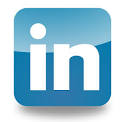 Learning objectives
By the end of the session, participants will be able to:

identify how communication contributes to being a highly effective communicator.
recognise the 5 main habits that insurance and financial services professionals have for communicating effectively.  
implement a strategy to communicate more effectively.
Time spent communicating
The 5 Habits
Highly effective insurance and financial services professionals are able to do the following:

Manage emails.
Recognise the power of talk. 
Identify the agenda in communication. 
Show intellectual humility. 
Use plain language.
The impact
Better client satisfaction. 
Happier workplaces.
Greater productivity.
Fewer mistakes. 
Greater sharing of information. 
More creative and innovative ideas.
Habit 1 – managing emails
Scheduling time to read and respond. 

Prioritising.  

Organising your inbox.

Unsubscribing from what you don´t read.
Habit 2 – recognising the power of talk
Email should often be considered the secondary method of communication.

We need to humanise communication. 

It should be combined with the ability to listen. 

The difference between “I think” (fact) and “you think” (guess).
Habit 3 – identifying the agenda
Removing hidden agendas. 

Identifying the right agenda.

Focusing on the solution and not the problem. 

Looking for a sensible outcome and not a win/lose outcome (agreement v acceptance).
Habit 4 – showing intellectual humility
The ability to recognise that your beliefs or opinions may be incorrect. 

Questioning skills are key. 

A balance between:
efficiency and effectiveness.  
open-mindedness and overly conciliatory.
Habit 5 – using plain language
Removing the legalese goggles.  

Paraphrasing complex information. 

Accessibility as well as readability. 

Building trust and confidence.
Summary /restatement of learning objectives
During this session, we have looked at:

The importance of communication strategies. 

The 5 main communication habits of highly effective insurance and financial services professionals. 

Strategies that can be implemented to be a highly effective professional.
Any questions?
Thank you and please stay in touch
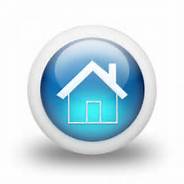 3rd Floor, Capital Tower		     +44 (0) 2921 660 283
Greyfriars Road
Cardiff					
CF10 3AG				     info@jeffheasman.com		

www.jeffheasman.com 		     @JHTCTweet

	linkedin.com/in/jeffheasman
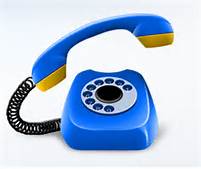 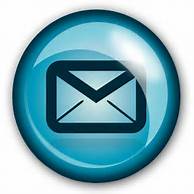 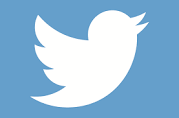 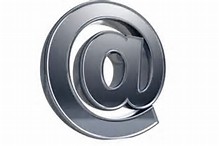 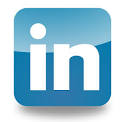